Layout佈局
911LAB
張峻豪
調整復原次數
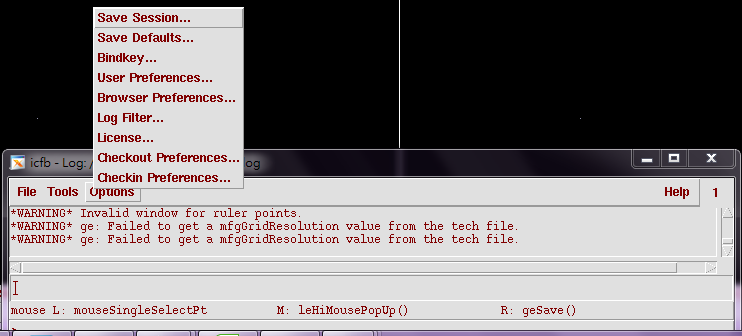 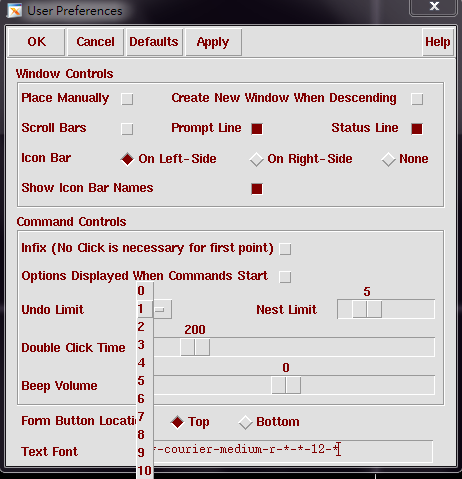 4.
2.
1.
3.
在icfb工作列點“Option”User PreferenceUndo Limit 調整OK
建立cell
FileNewCell View打Cell NameTool 選”Virtuoso”
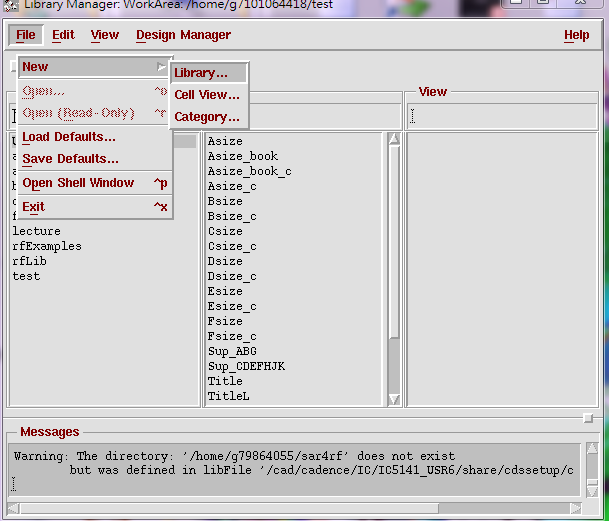 1.
2.
3.
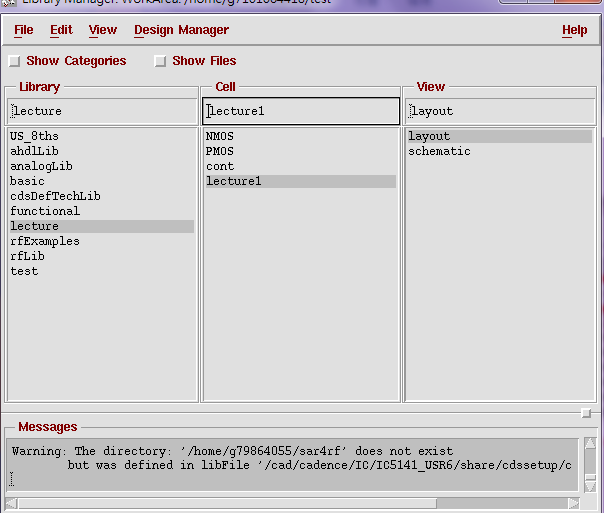 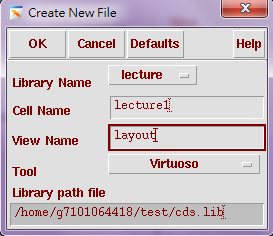 4.
5.
Layout 環境
材質選單
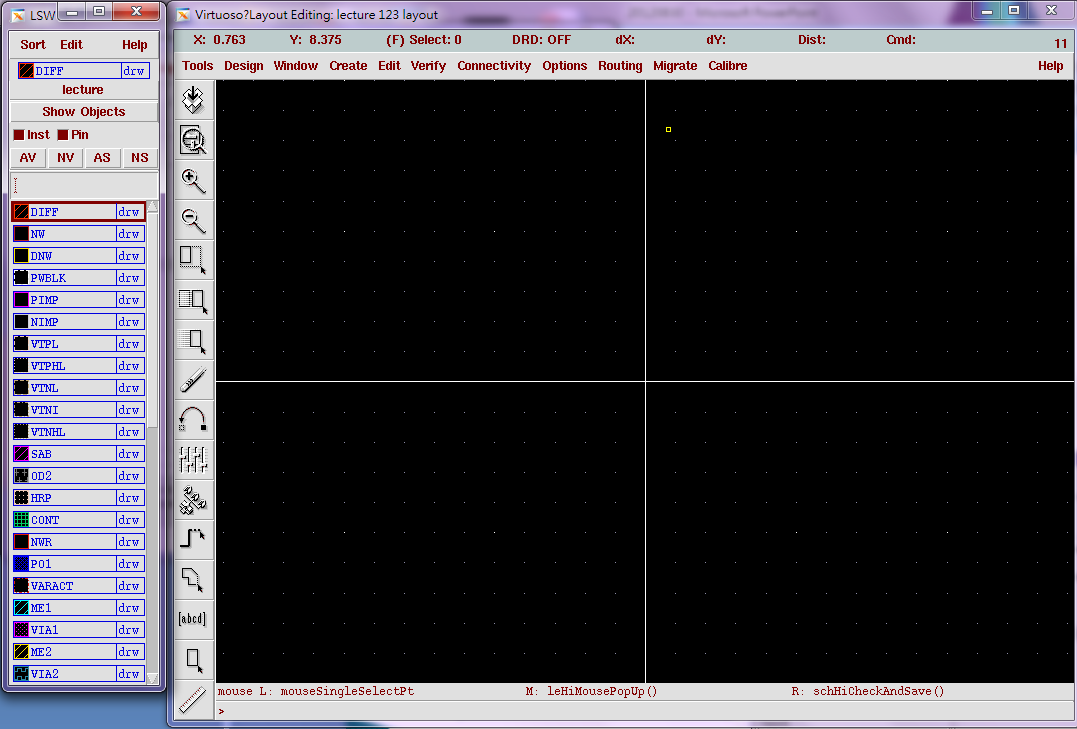 存檔   “F2”
全景   “ f ”
Esc鍵 可以取消動作
Zoom in     “Ctrl+z”
Zoom out   “Shift+z”
延展   “ s ”
複製   “c”
移動   “m”
刪除   “Delete”
復原上一步 “u”
物件屬性   “q”
呼叫元件 “ i ”
連線   “p”
多邊形   “Shift+p”
打字   “ L ”
畫矩形  “ r ”
尺規  “ k ””
設定游標移動間距
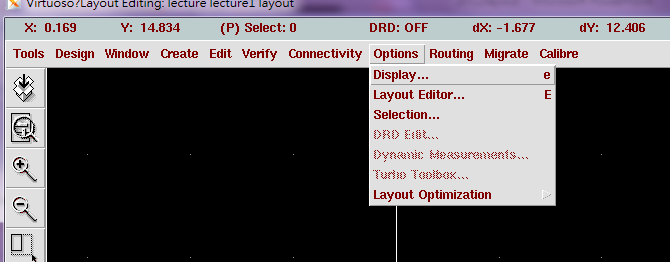 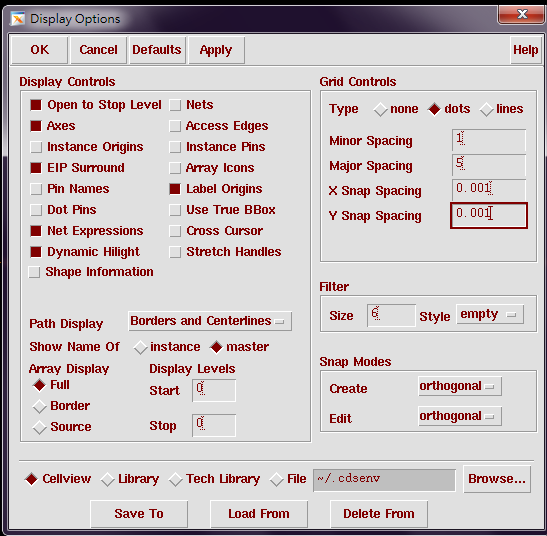 OptionDisplay(也可以按快捷建e)X Snap Spacing 輸入0.001   Y Snap Spacing 輸入0.001OK
vdd!
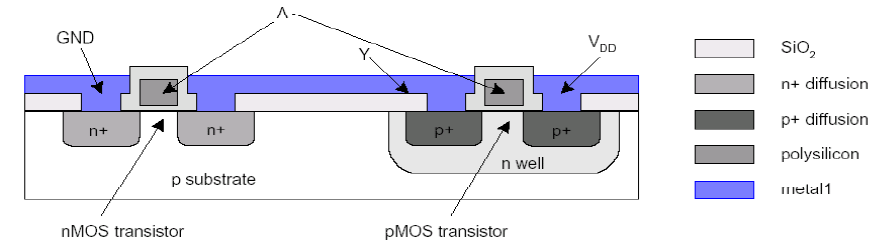 in
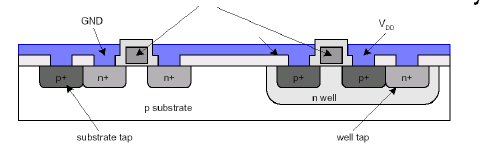 out
in
out
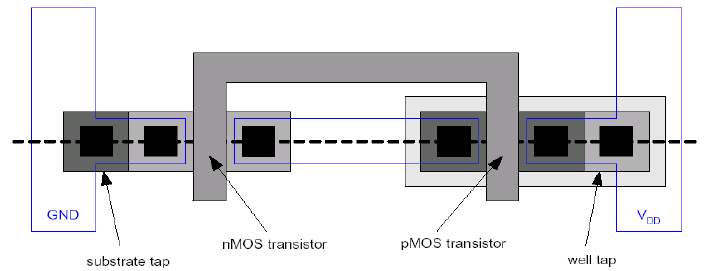 in
out
gnd!
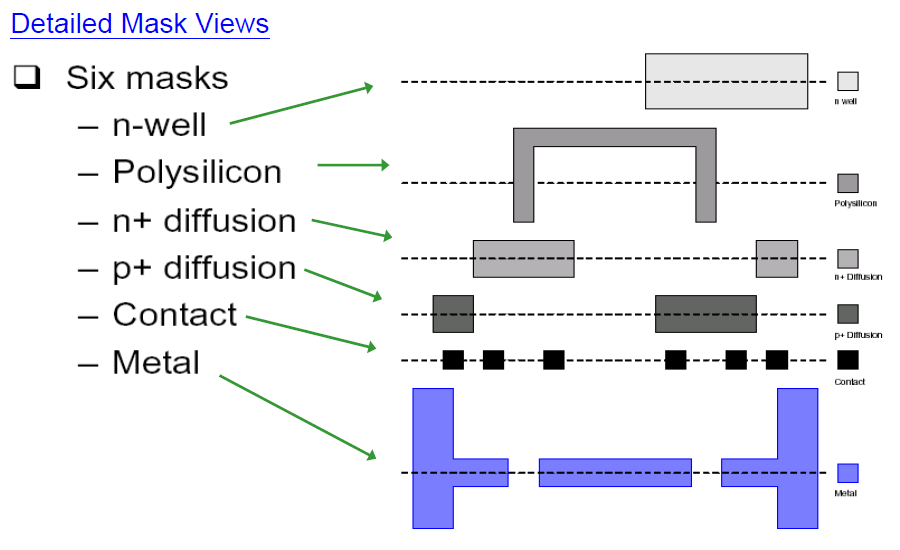 NWELL
Polysilicon
N+ Diffusion
P+ Diffusion
Contact
Metal
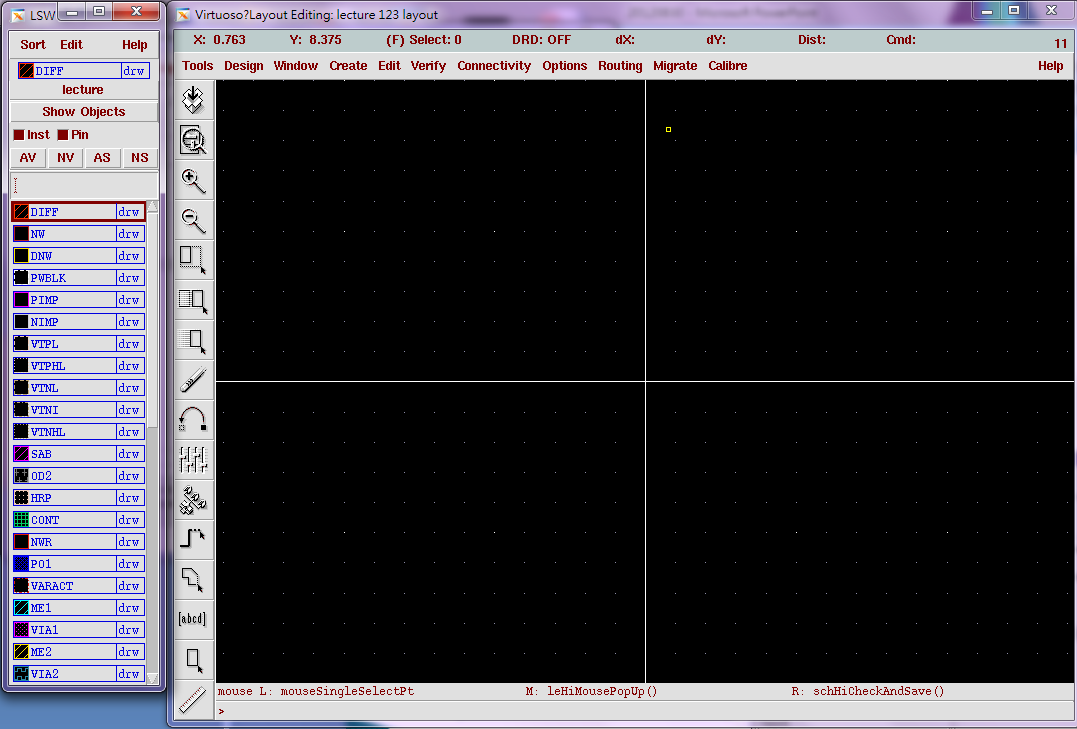 P Substrate
繪製NMOS(1/10)
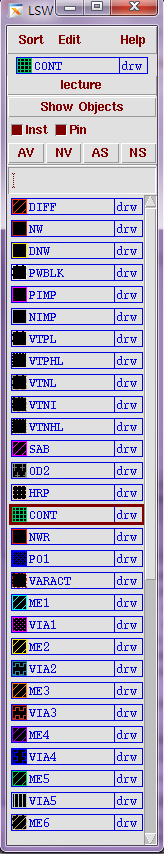 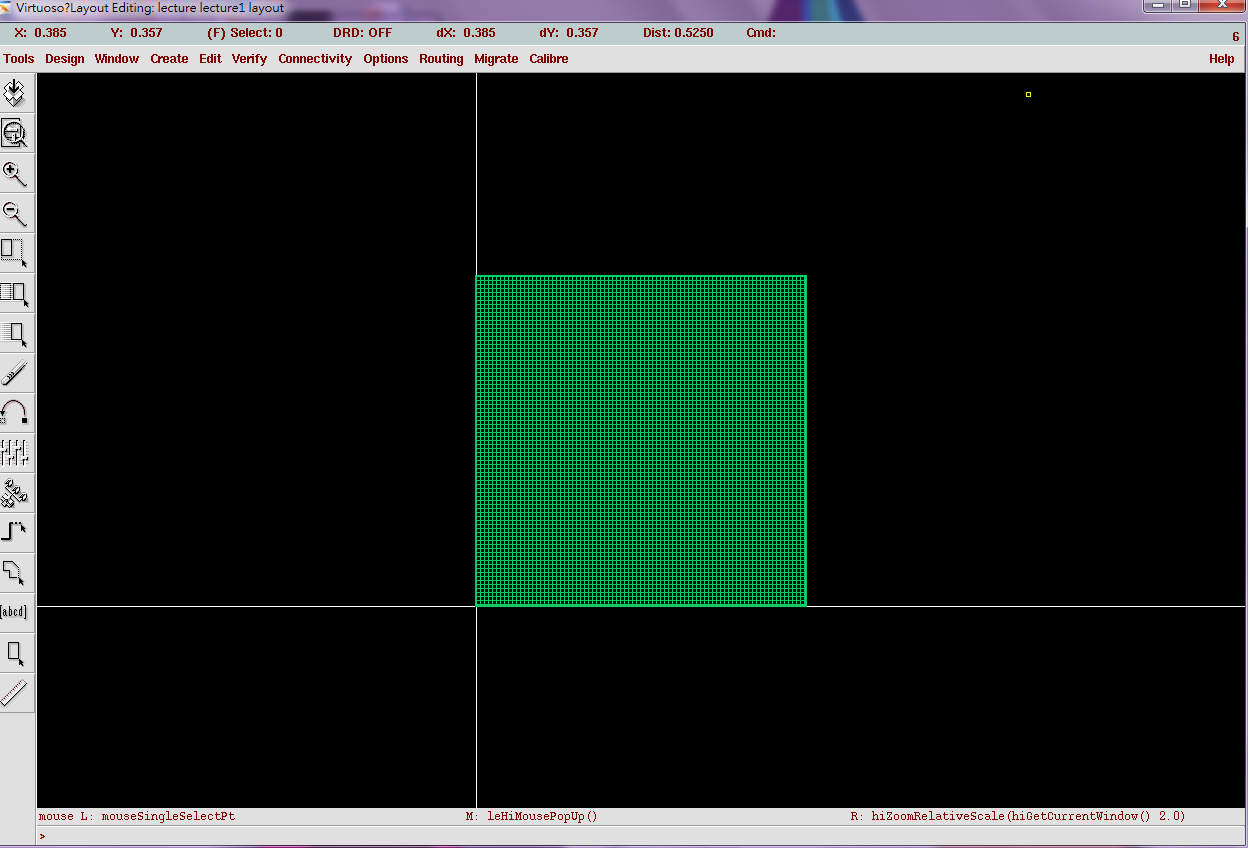 3.畫出0.23X0.23的矩形
1.選“CONT”
=0.23um
2.按“R”
=0.23um
注意：contact尺寸為固定大小，不能多也不能少
繪製NMOS(2/10)
5.用R畫Metal1層包住CONT
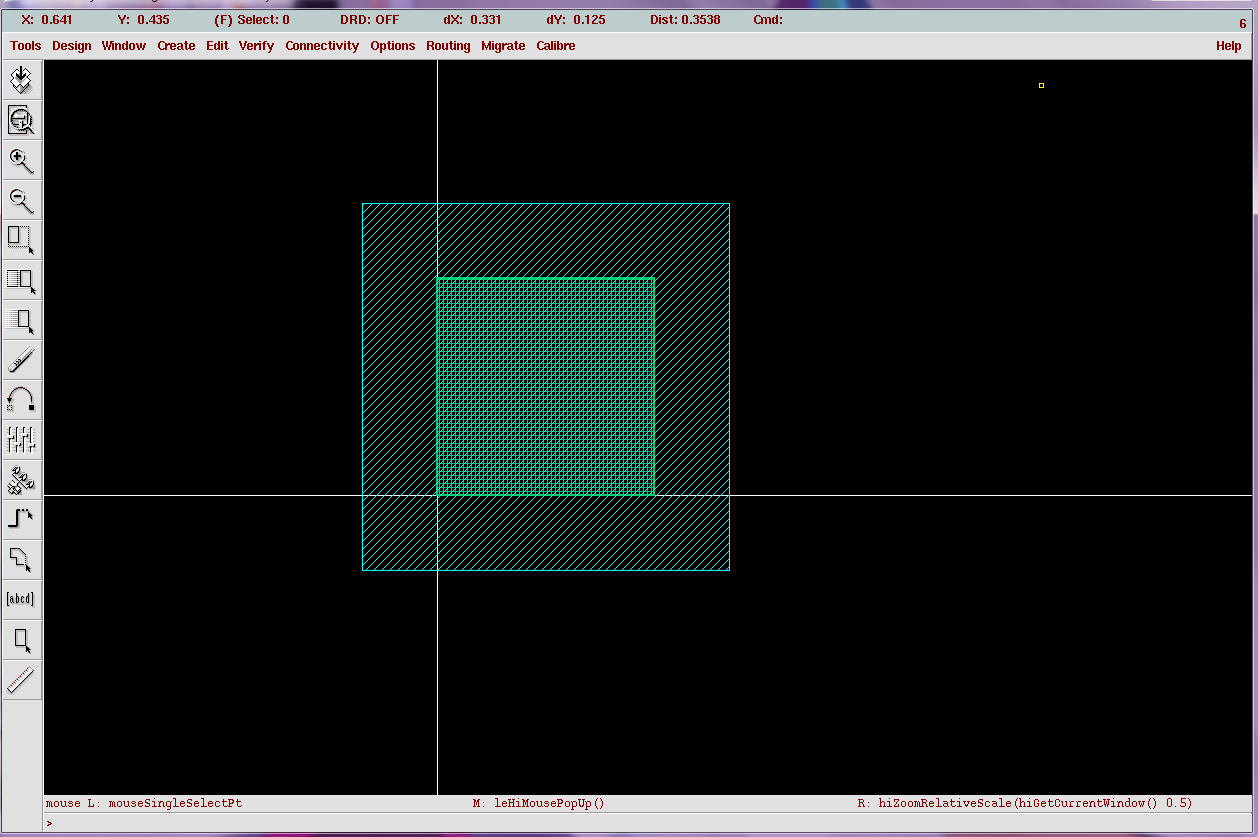 Metal 1 從contact向外延伸至少0.08μm
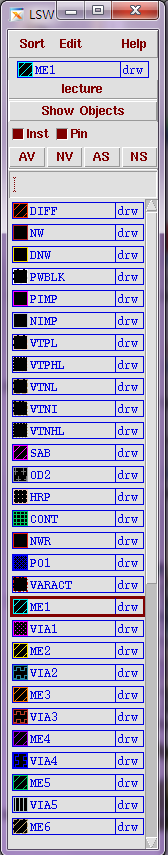 >0.08um
4.選“ME1”
>0.08um
>0.08um
>0.08um
繪製NMOS(3/10)
5.用R畫Diffusion層包住CONT
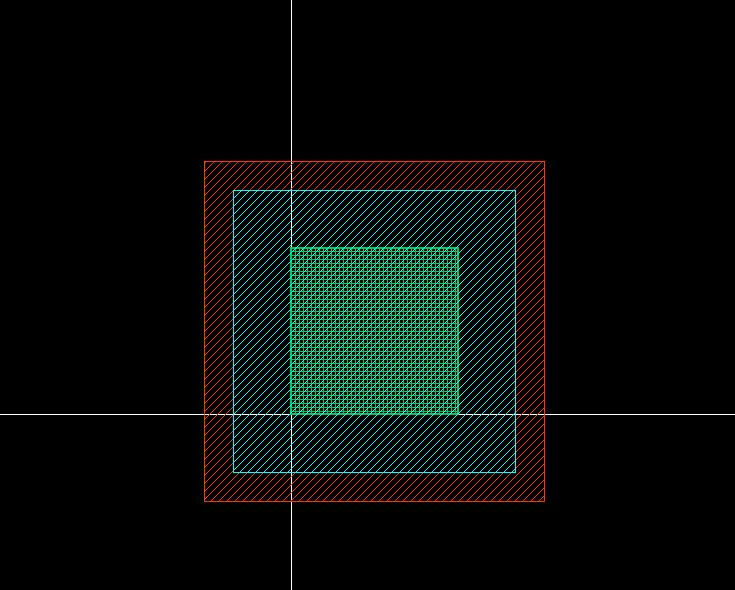 Diffusion從contact向外延伸至少0.12μm
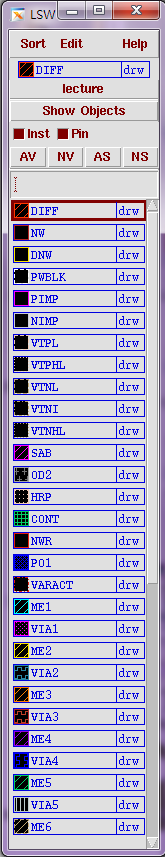 >0.12um
6.選“DIFF”
>0.12um
>0.12um
>0.12um
繪製NMOS(4/10)
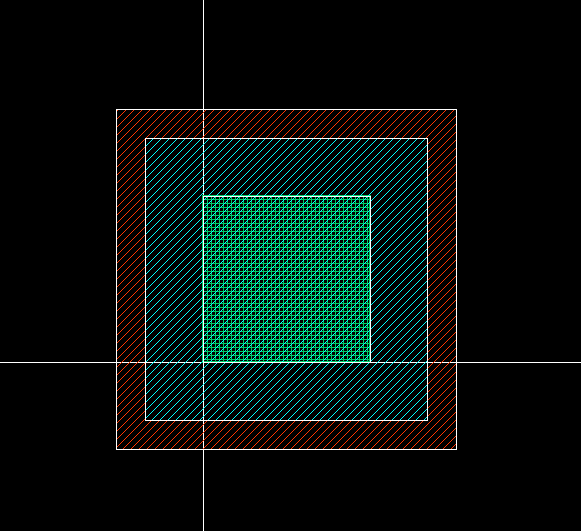 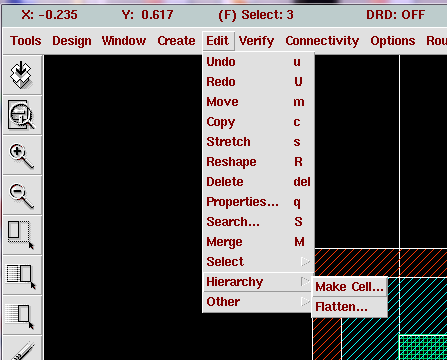 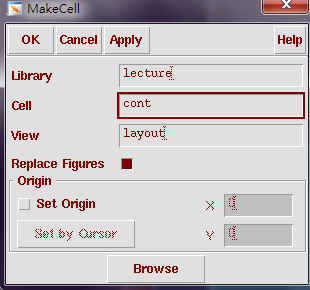 建成子電路元件(Cell)
選取整張圖EditHierarchyMake CellCell欄打入Cell NameOK
繪製NMOS(5/10)
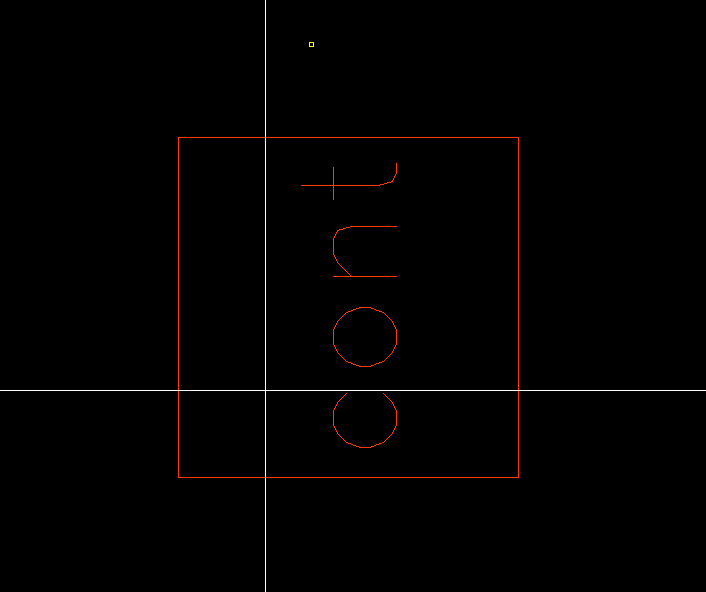 建成Cell之後會呈現左圖的樣子，若要檢視Cell內部之layout，按Shift+F 即可
繪製NMOS(6/10)
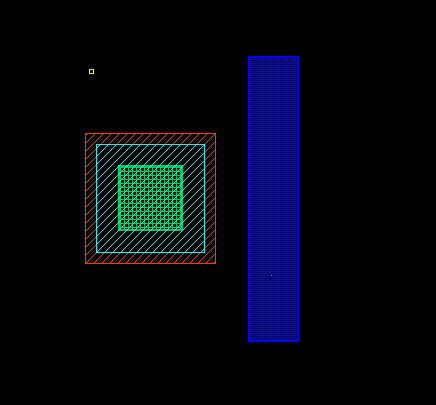 0.18um
Poly to Diff >0.12 μm
>0.12um
繪製NMOS(7/10)
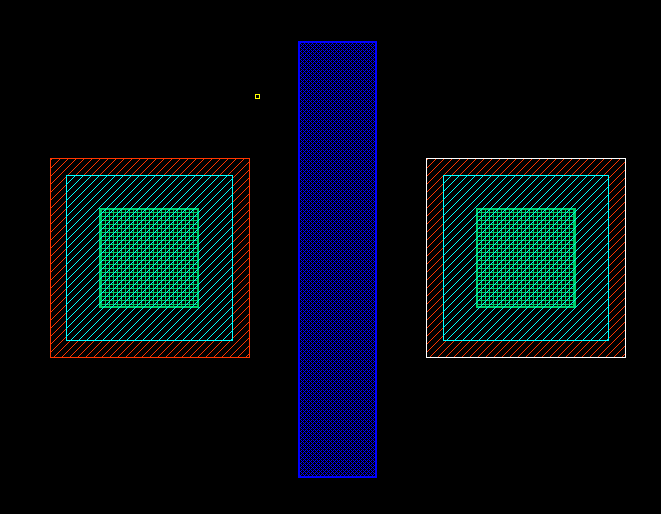 按“C” 複製一個CONT到另一邊，與POLY的間距盡量取一樣
繪製NMOS(8/10)
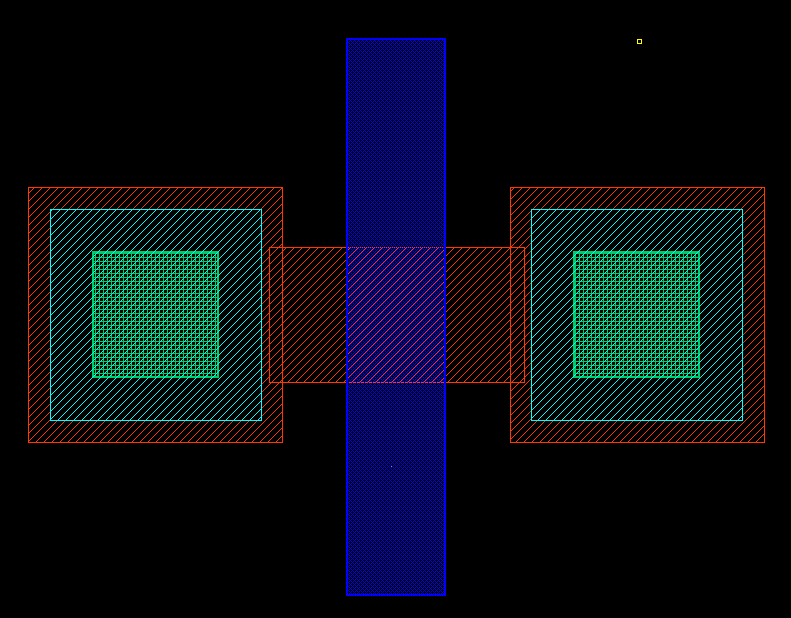 將兩邊的Diff層連接起來，0.25 μm為題目的NMOS W值
0.25um
繪製NMOS(9/10)
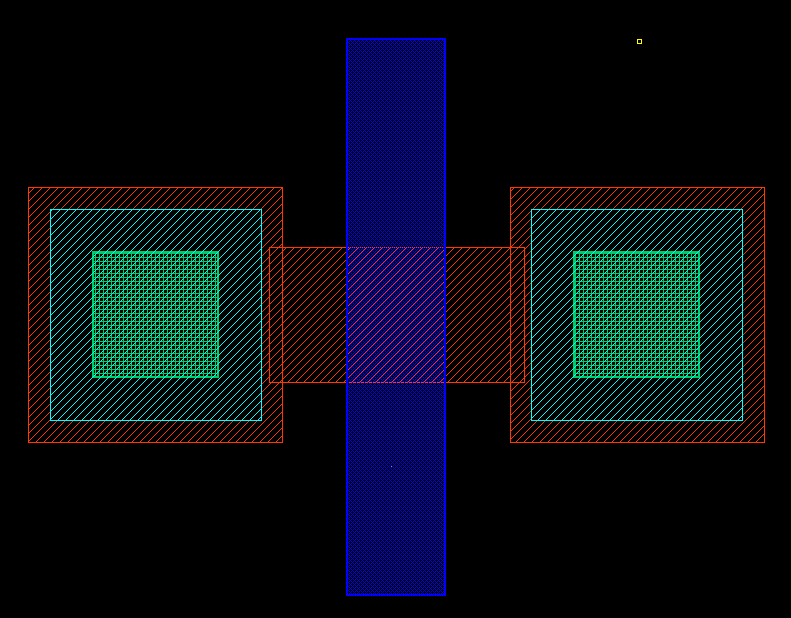 MOS中的參數W和L在layout上指的就是DIFF與POLY重疊區域(Channel在此形成) 之長寬
L
W
繪製NMOS(10/10)
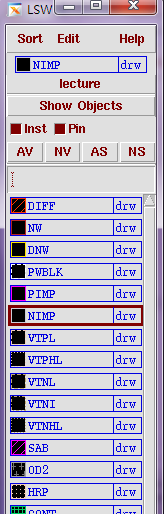 NIMP從Diffusion向外延伸至少0.2μm
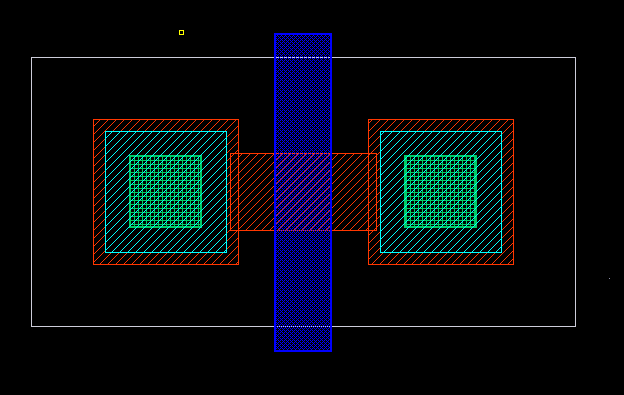 >0.2um
鋪上NIMP層之後，DIFF才是N+ Diffusion，至此NMOS算是完成了
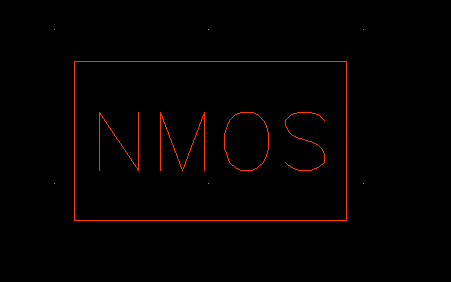 將畫好的NMOS做成元件，之後在其他電路需要用到相同參數的NMOS時，就可以用”I”呼叫近來，不需要再重畫
PMOS
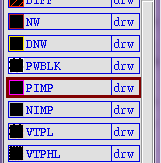 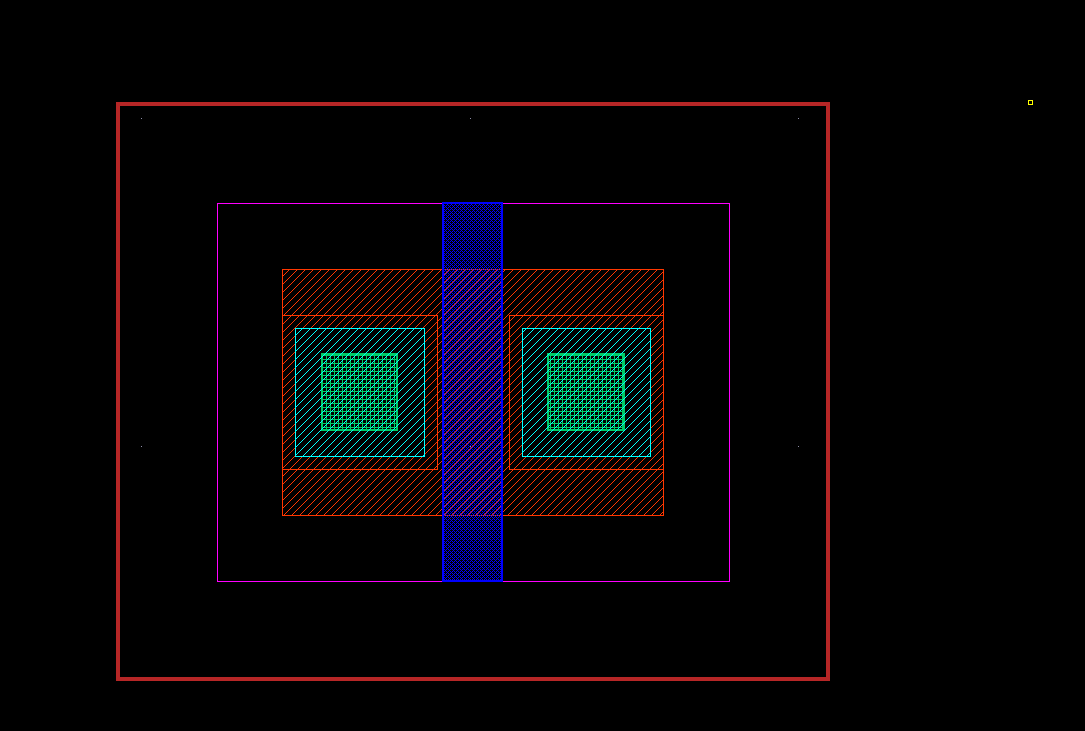 Poly to CONT >0.14 μm
>0.2um
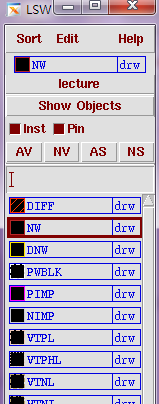 0.75um
>0.14um
>0.2um
>0.5um
Poly 須超出DIFF邊界0.2 μm
呼叫元件(“I”nstance)
5.點”Hide”
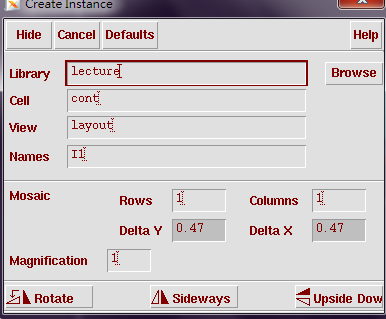 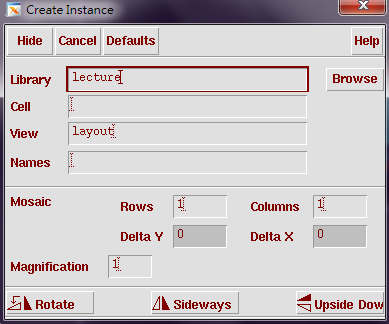 2.點”Browse”
1.按“I”
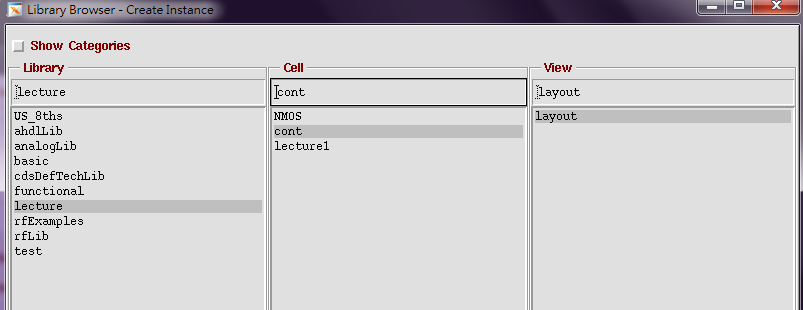 4.選”layout”，然後close
3.選要呼叫進來的電路cell
呼叫元件(“I”nstance)
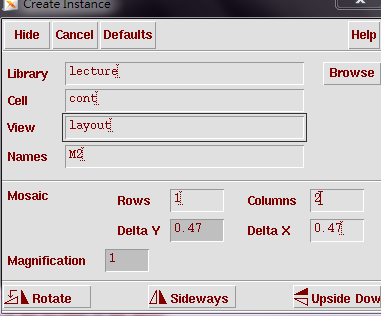 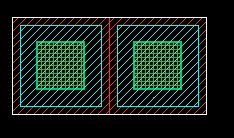 0.47um
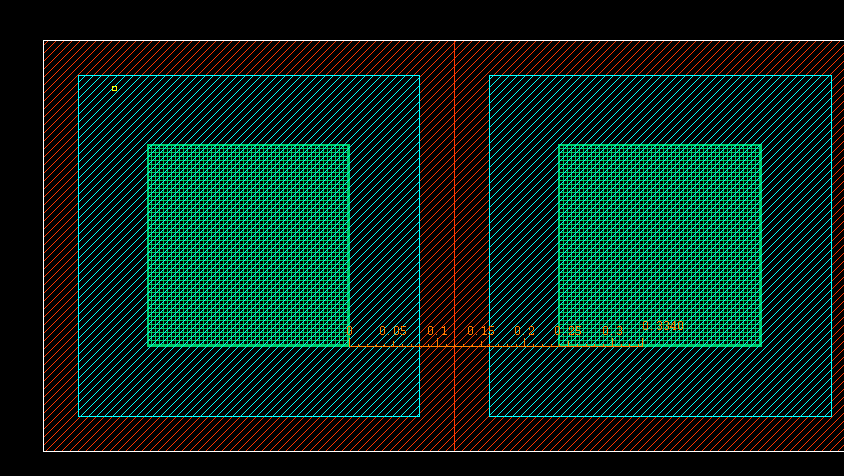 CONT to CONT >0.25 μm但如果呼叫出來的CONT間距是0.24 μm，怎麼辦?
選取整個CONT，按“Q”
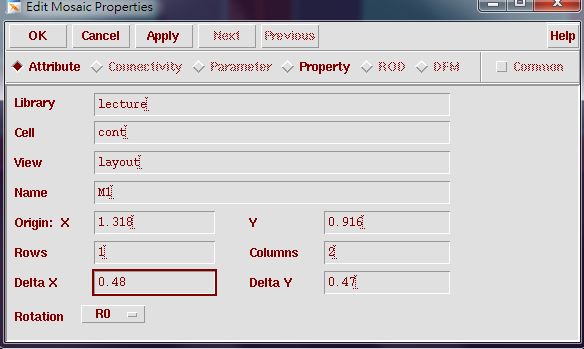 在Delta X的值上+0.01
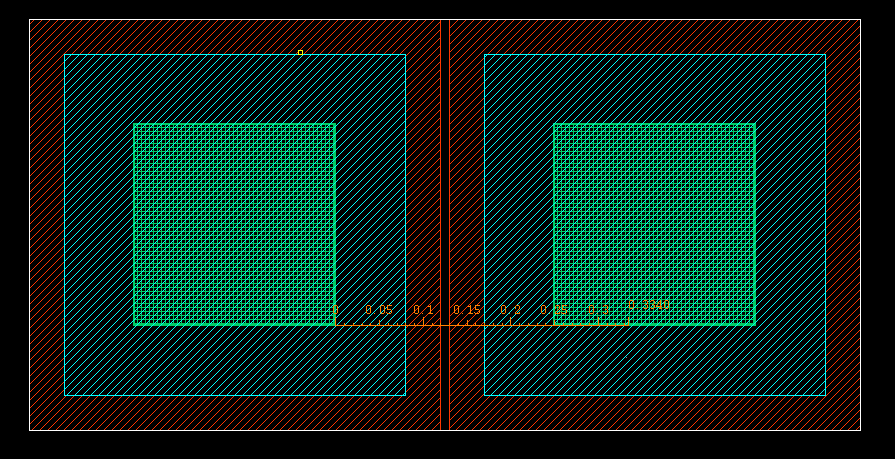 此處再用DIFF層補回去即可
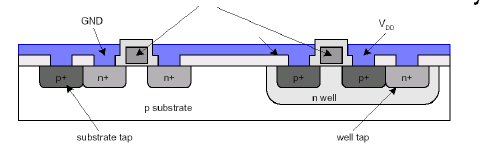 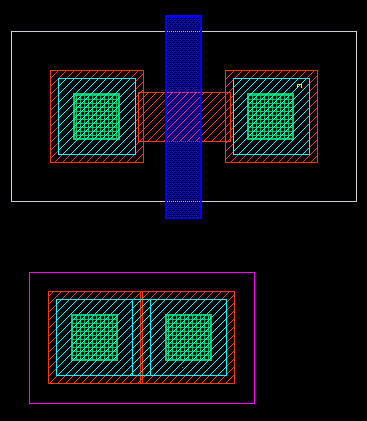 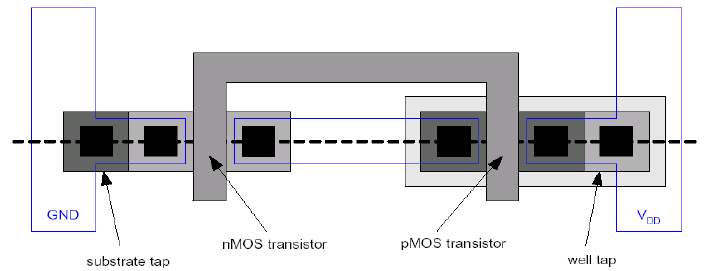 >0.1um
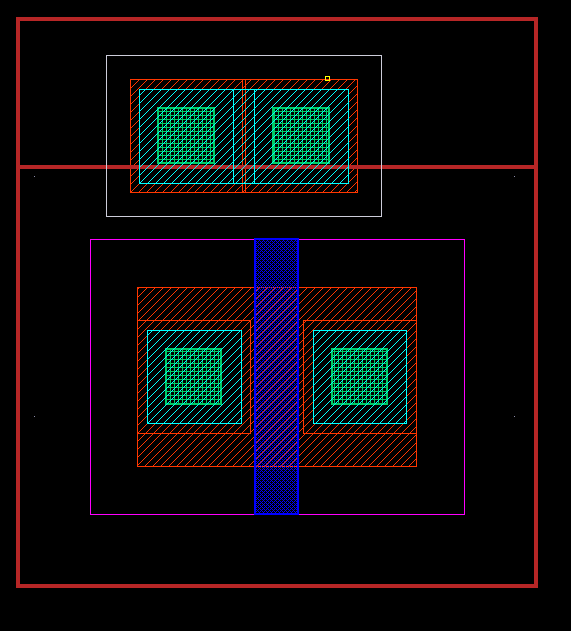 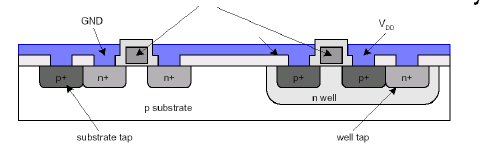 >0.1um
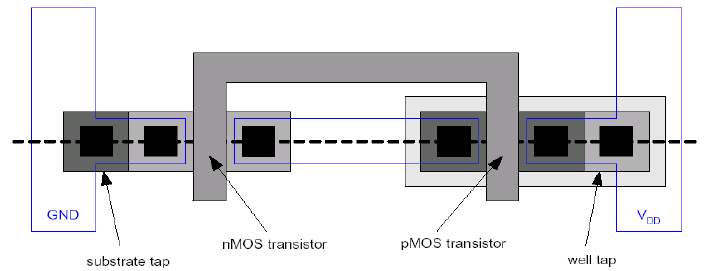 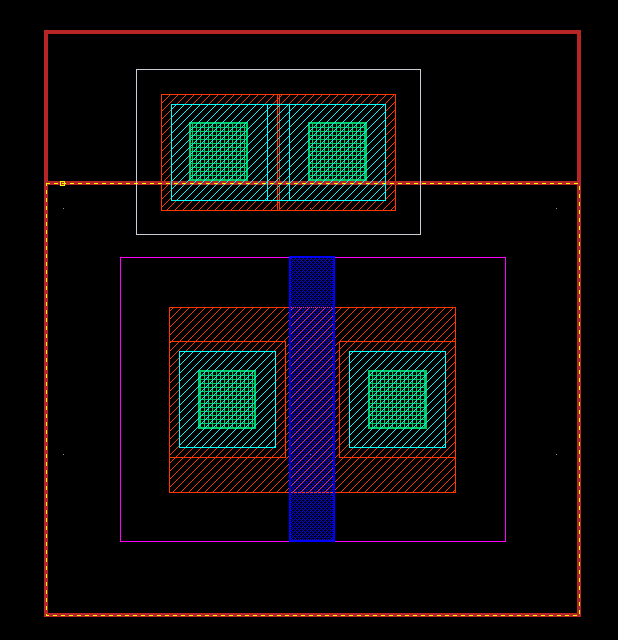 PMOS的BODY端為NWELL須靠N Tap 給它電位
S
G
B
PMOS與NMOS皆為對稱結構因此Source與Drain端是由設計者自行決定，當你決定其中一邊是S，另一邊就是D
S/D
D/S
D
PMOS電路符號
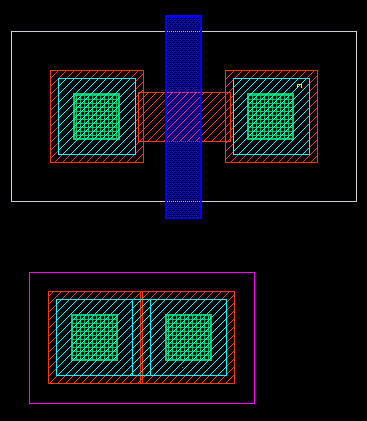 D
G
B
S/D
D/S
S
NMOS電路符號
NMOS的BODY端為P Sub，也就是整個黑色畫布，須靠P Tap 給它電位
連線
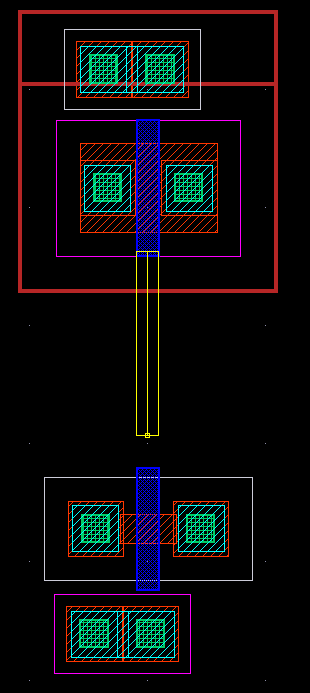 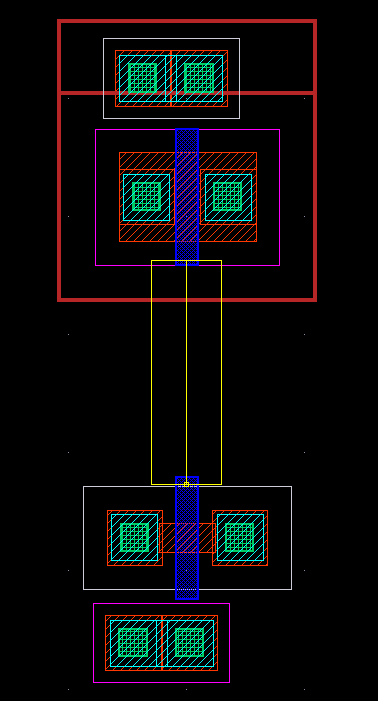 使用快捷建“P”可以拉線段
拉線途中按F3可以調整線寬
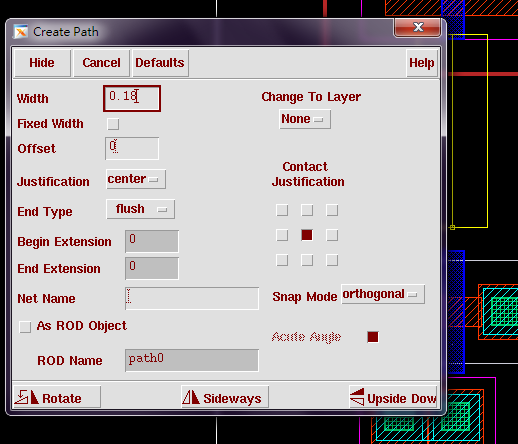 F3
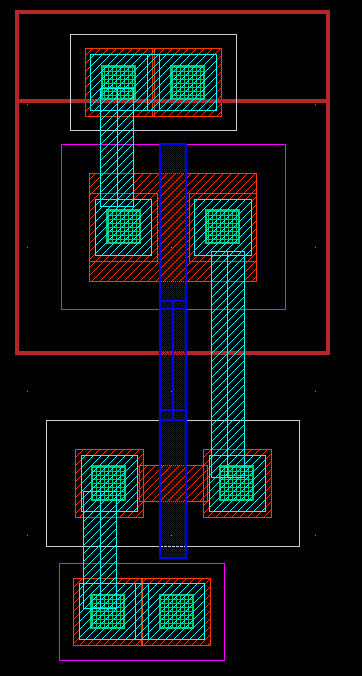 連線完之後，要定義腳位
這裡做個對照
vdd!
vdd!
out
in
out
in
gnd!
gnd!
“L”able
2
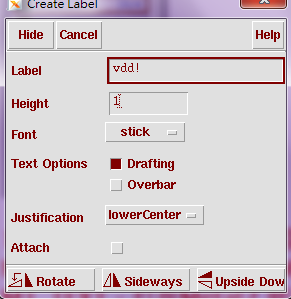 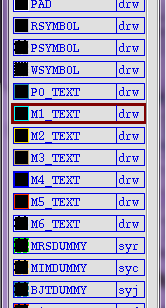 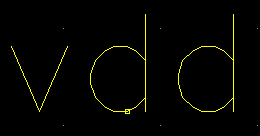 1
3
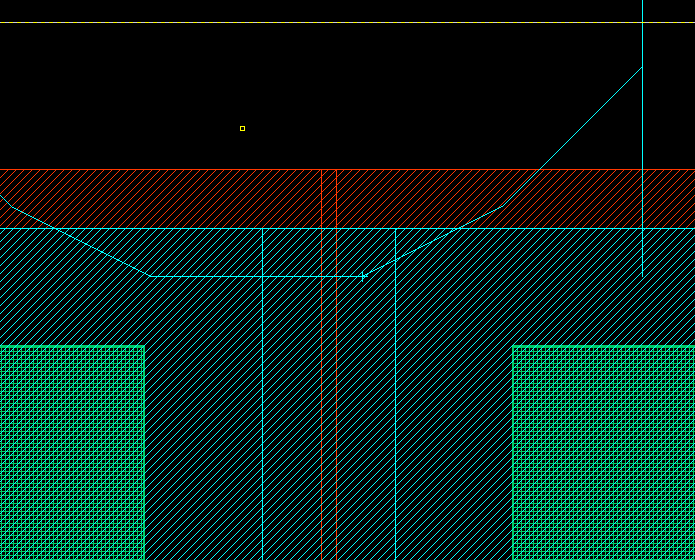 1.選擇MX_TEXT(X:根據你要打在哪層 METAL來選，例如要打在Metal1 就選M1_TEXT，打在Metal2 就選M2_TEXT)
2.按“L”，在Label 欄打上名稱
3.貼到正確的位置(注意：貼的時候，十字點必須落在Metal上才算是成功)
“L”able
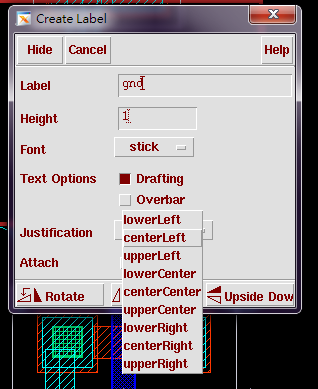 此處可調整字的大小
此處可調整字型
此處可調整十字點的位置
注意：由於晶片外部與晶片內部間訊號是透過金屬來傳遞，因此要給POLY打pin腳名稱時，不使用PO_TEXT，而是要透過poly to metal1 的contact ，使用M1_TEXT來打lable
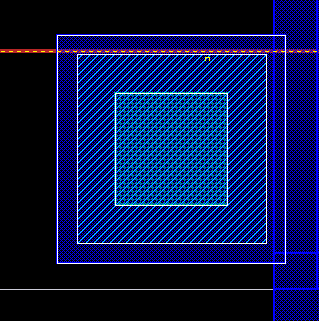 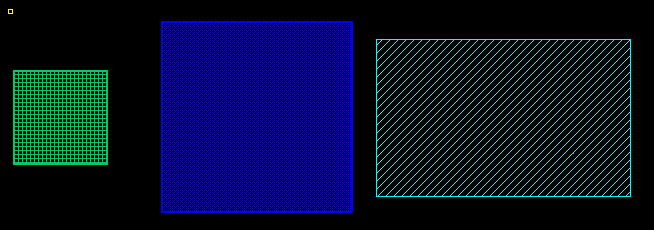 >0.12um
CONT
PO1
ME1
Inverter layout 完成!
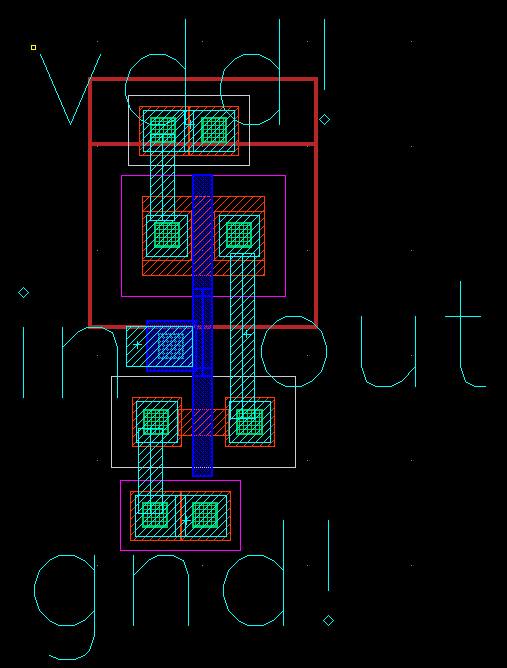 Work2
完成下面三張佈局圖
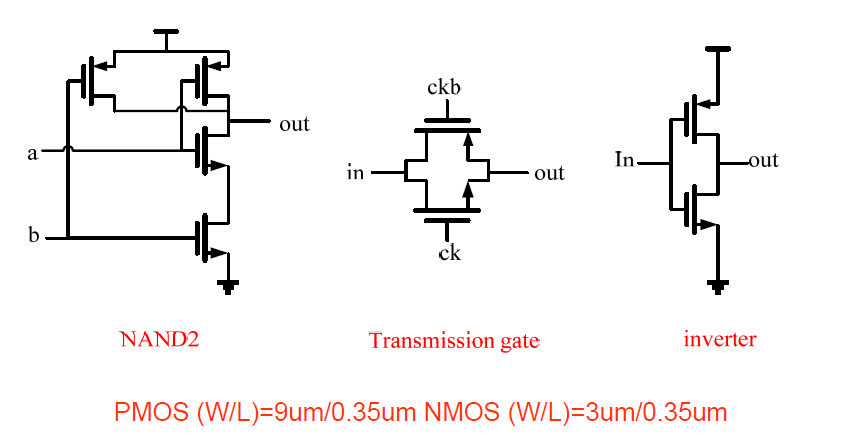 PMOS (W/L)=0.75um/0.18um
 NMOS (W/L)=0.25um/0.18um
補充:Metal1 to Metal2 Via
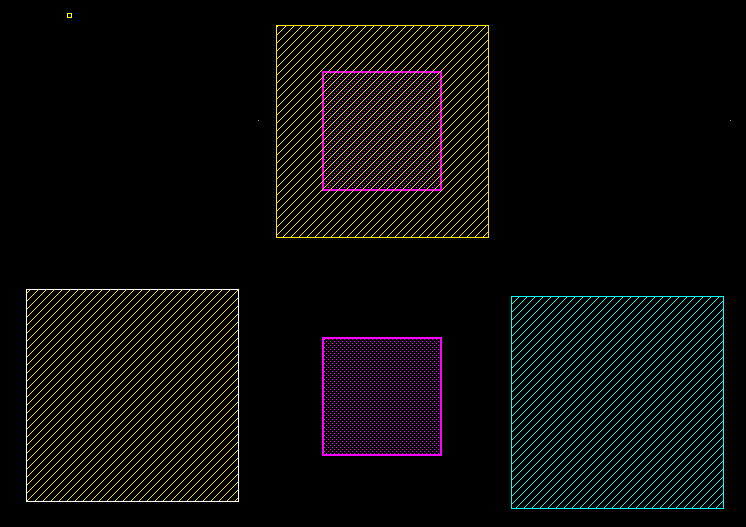 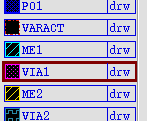 要連接Metal1與Metal2必須通過VIA1
依此類推，要連接Metal2與Metal3必須通過VIA2
>0.1um
=0.25um
VIA1
ME2
ME1